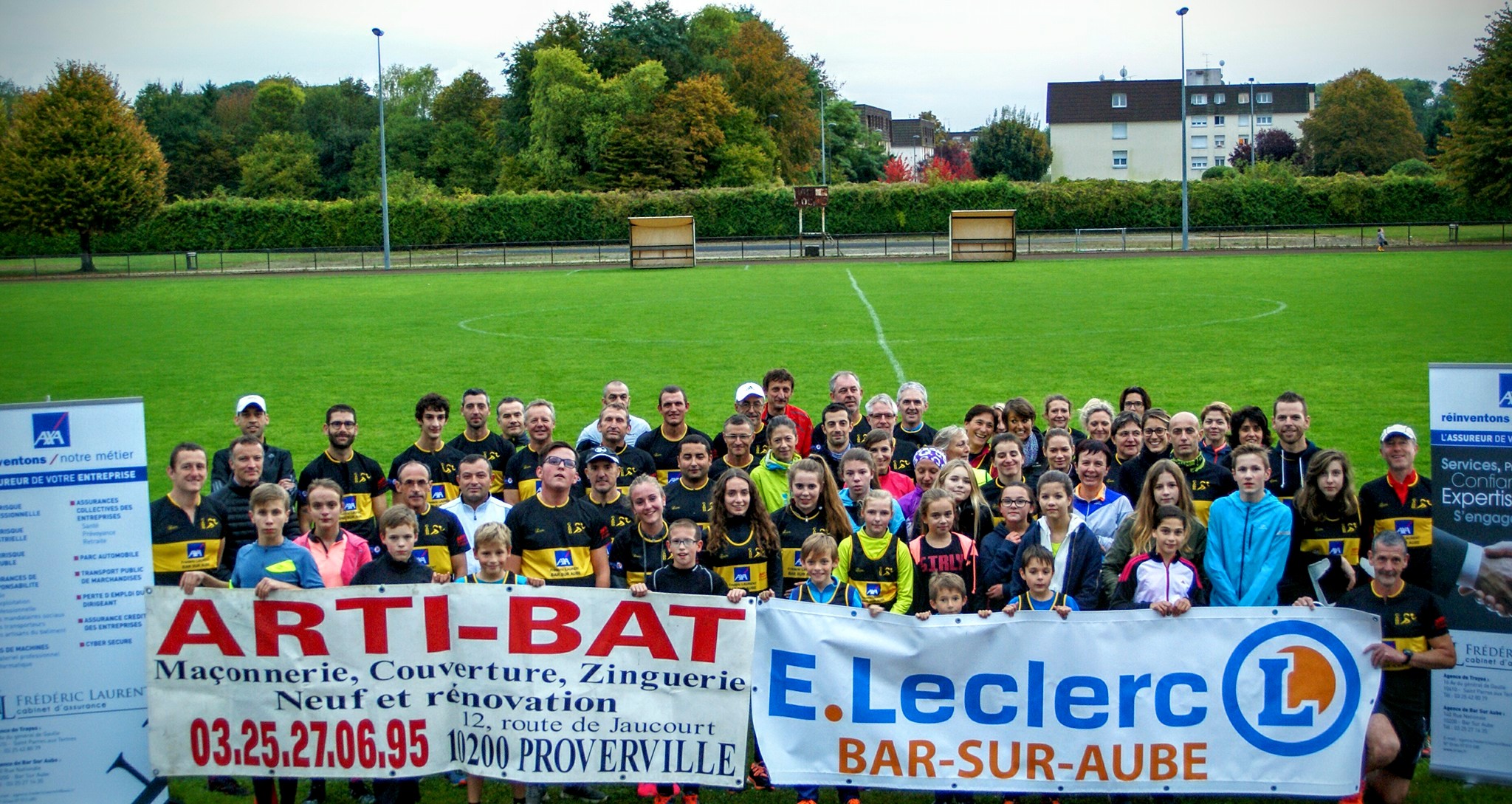 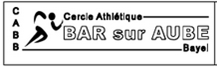 Rapport Activités groupe Adulte (route/piste) 
Saison 2016-2017
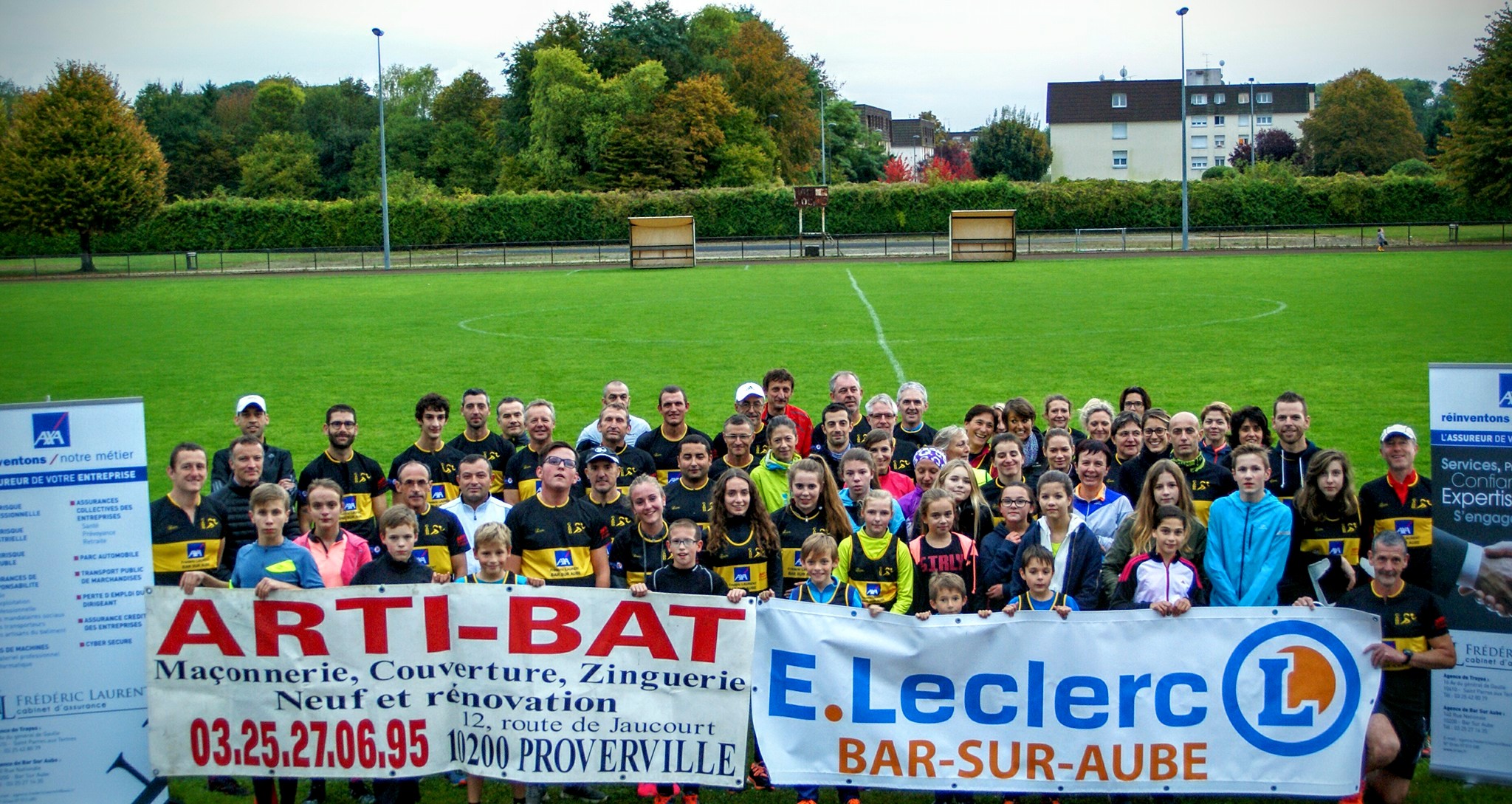 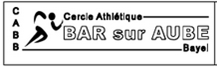 Quelques chiffres:

Pour 2017, les adultes c’est:

70 Licenciés (dont 47 « masters »)
 presque 1/2 de femmes (32)
1 des 3 plus gros important club de la ville en terme d’effectifs et toujours en pleine expansion!
7ème club aubois (318 points) et 22ème régional  idem 2016 à 2pts près.
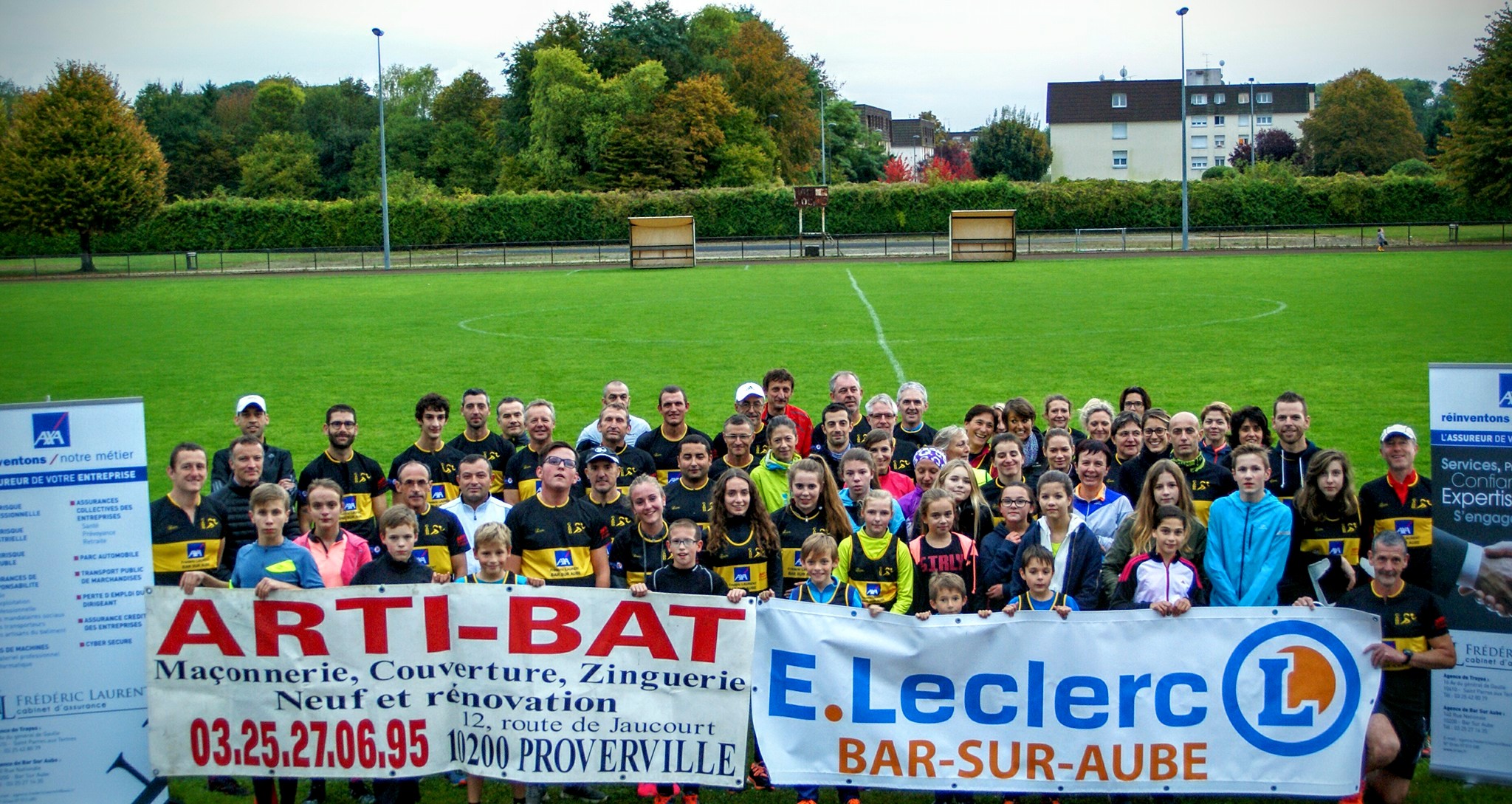 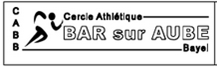 Bilan Sportif:

Saison de cross: 7 athlètes qualifiés aux inters de cross à Vrigne aux Bois . Pas de qualif aux France mais Benoit Vice-Champion Aube Cross court.
      Guillaume Cuvier plusieurs Top 5-10 en cross.

10Km, Semi, Courses sur route: 
Guillaume plusieurs victoires dans sa catégorie en courses sur route et Trail.
Caro 1ère au 10Km d’Arcis, 2ème à Vaudes.
Benoit une dizaine de TOP 5-10 en course sur route

Piste: 
-   Benoit vice champion Aube 10000m
Fred 3ème en vétérans.
+ participation en hausse aux soirées « pistes » estivales mais besoin d‘une licence compétition.
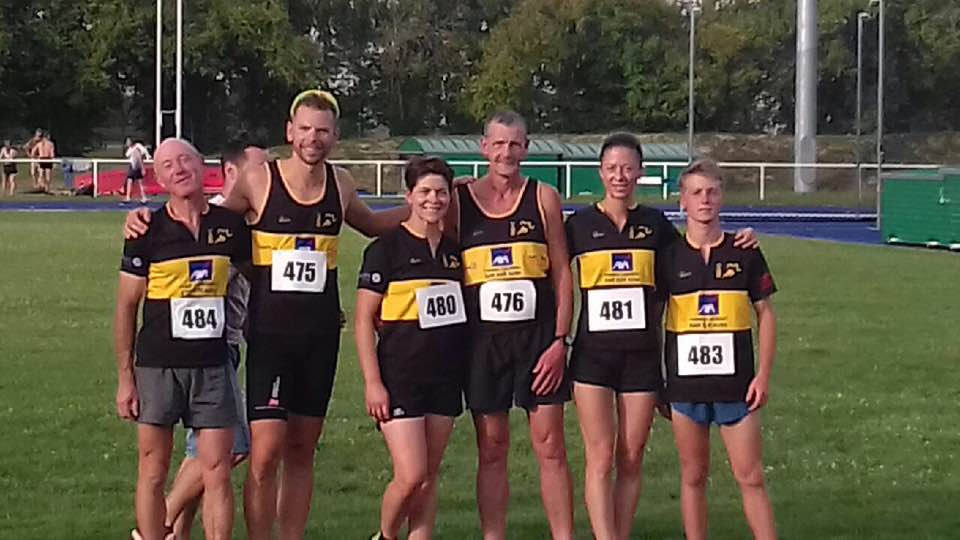 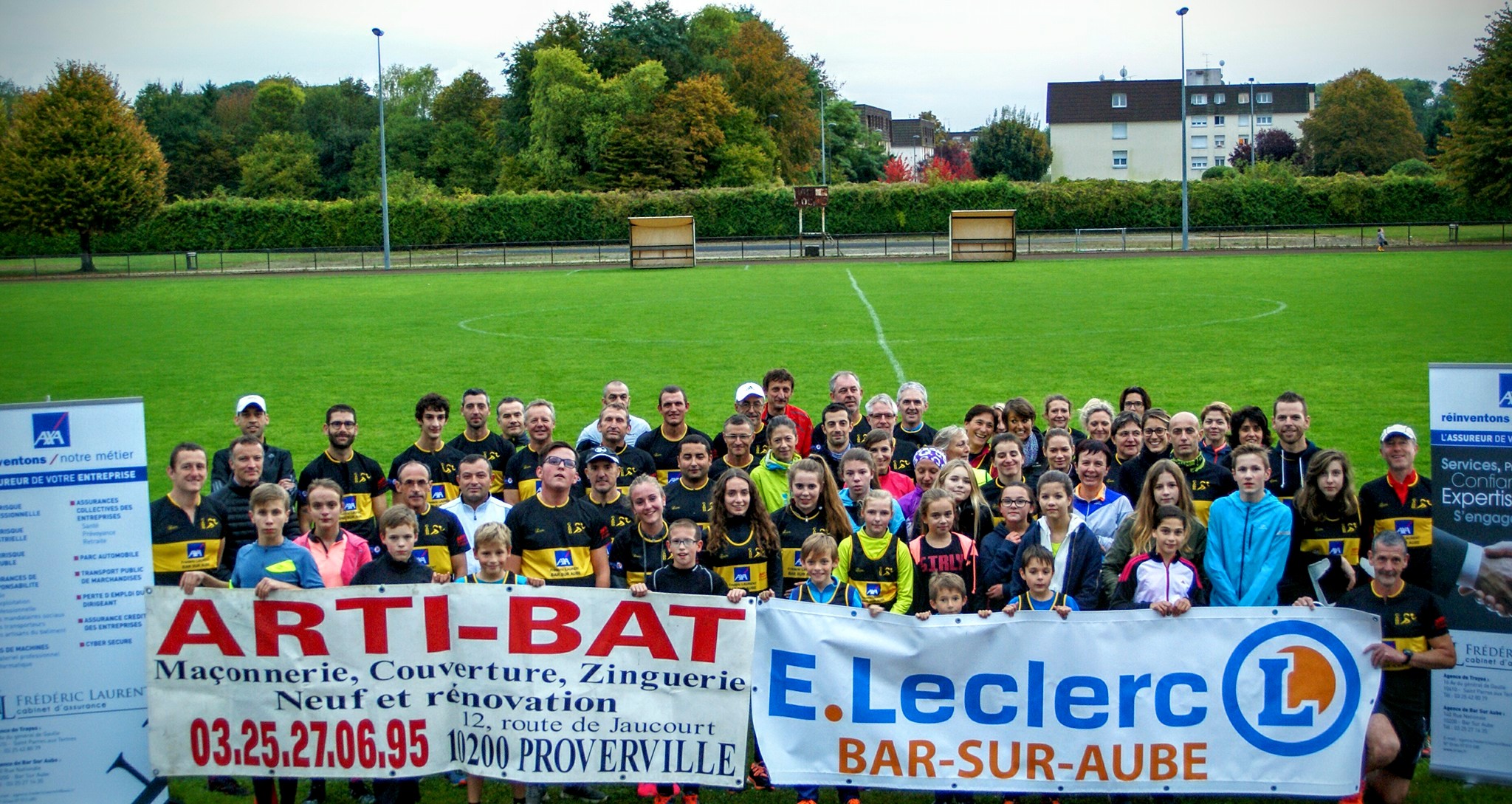 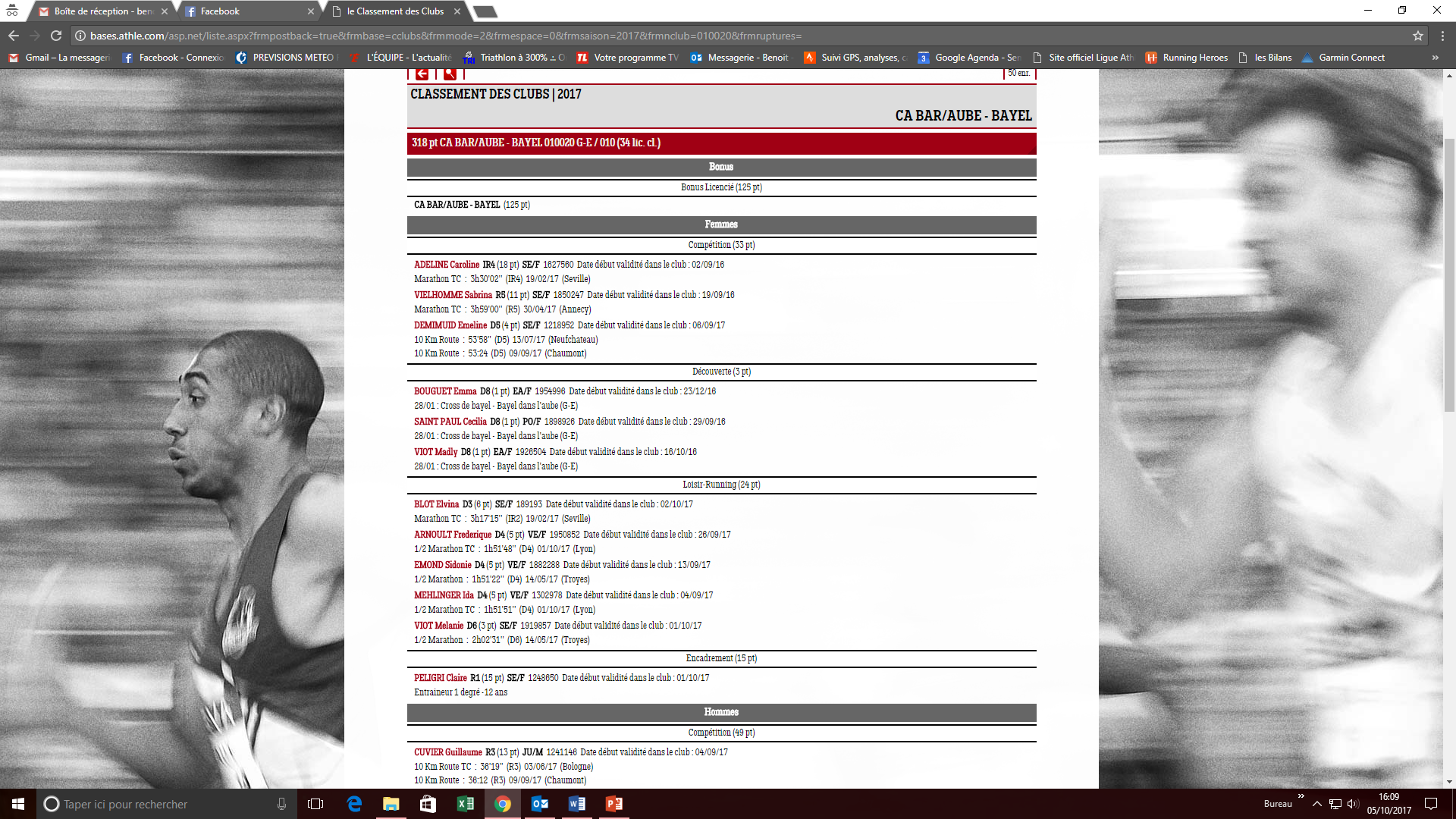 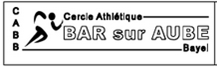 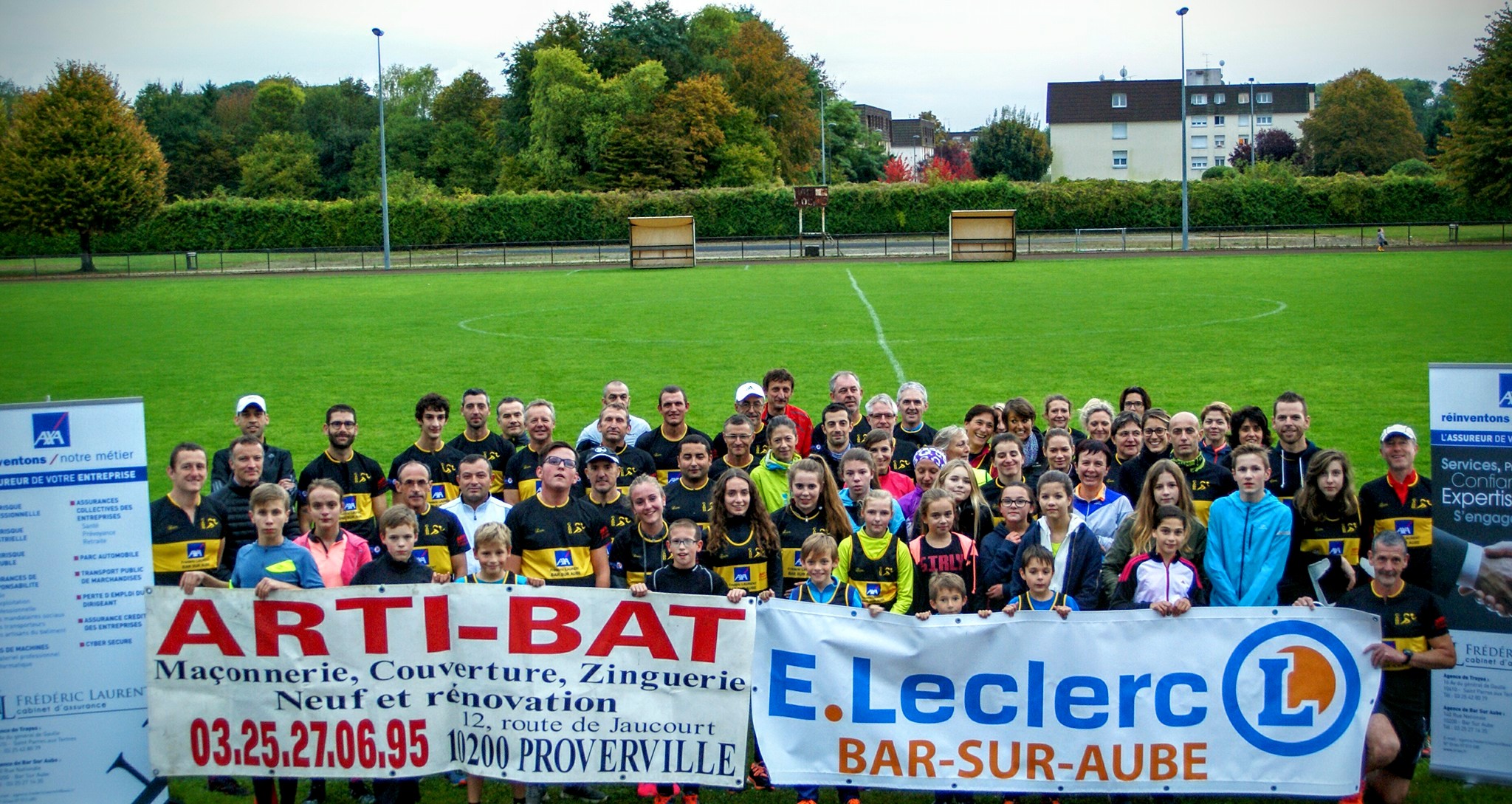 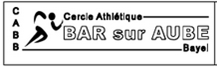 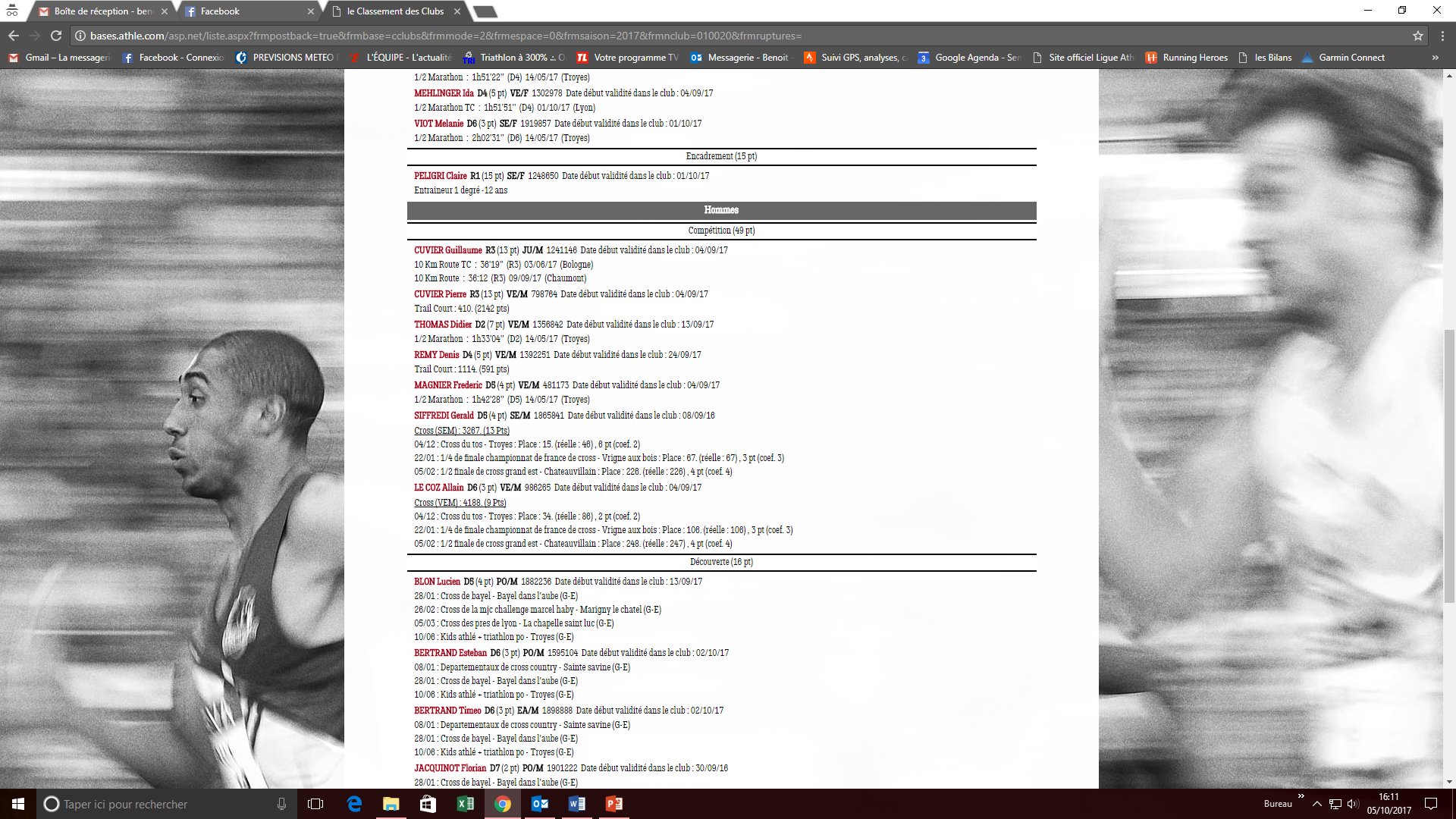 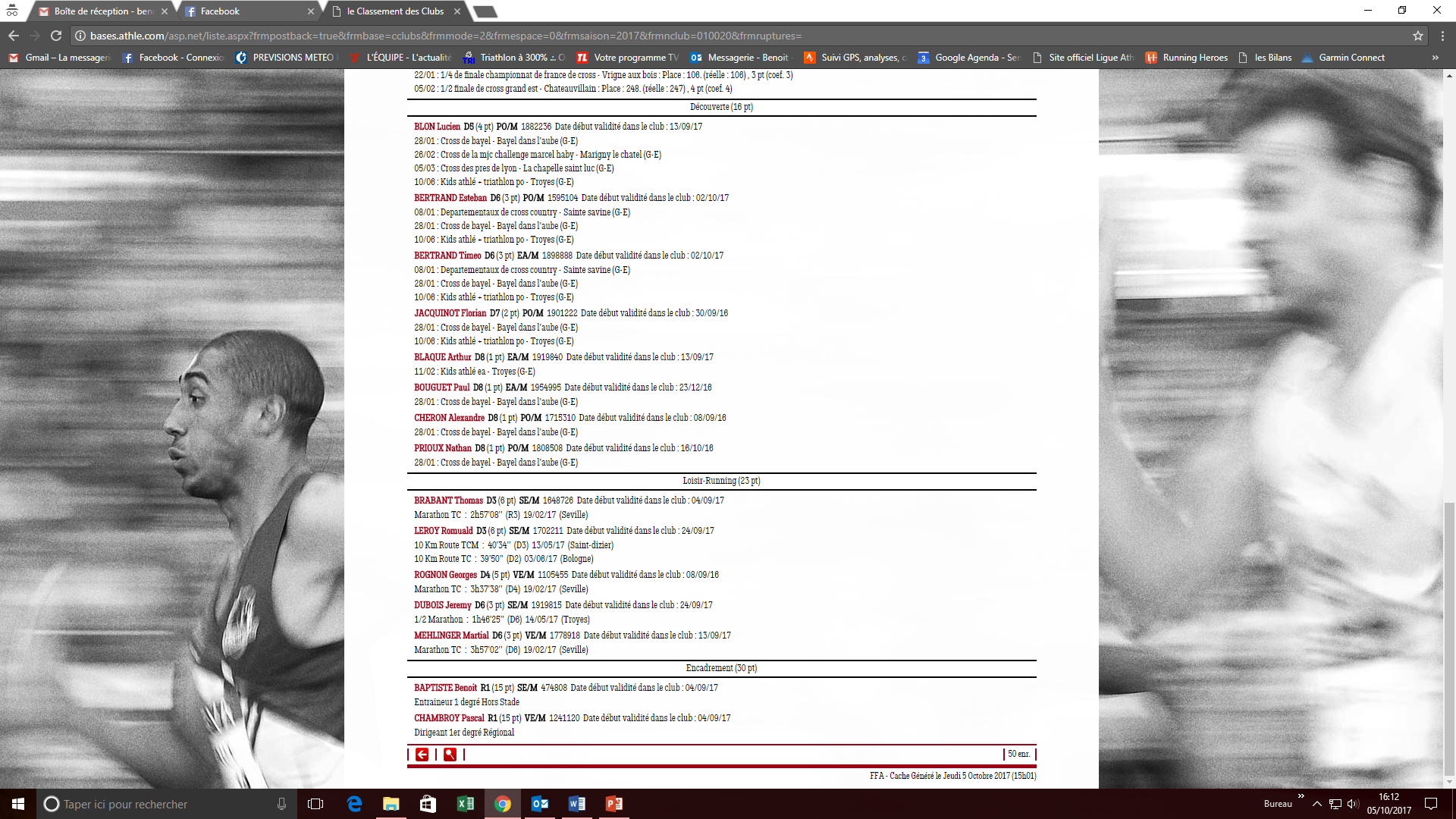 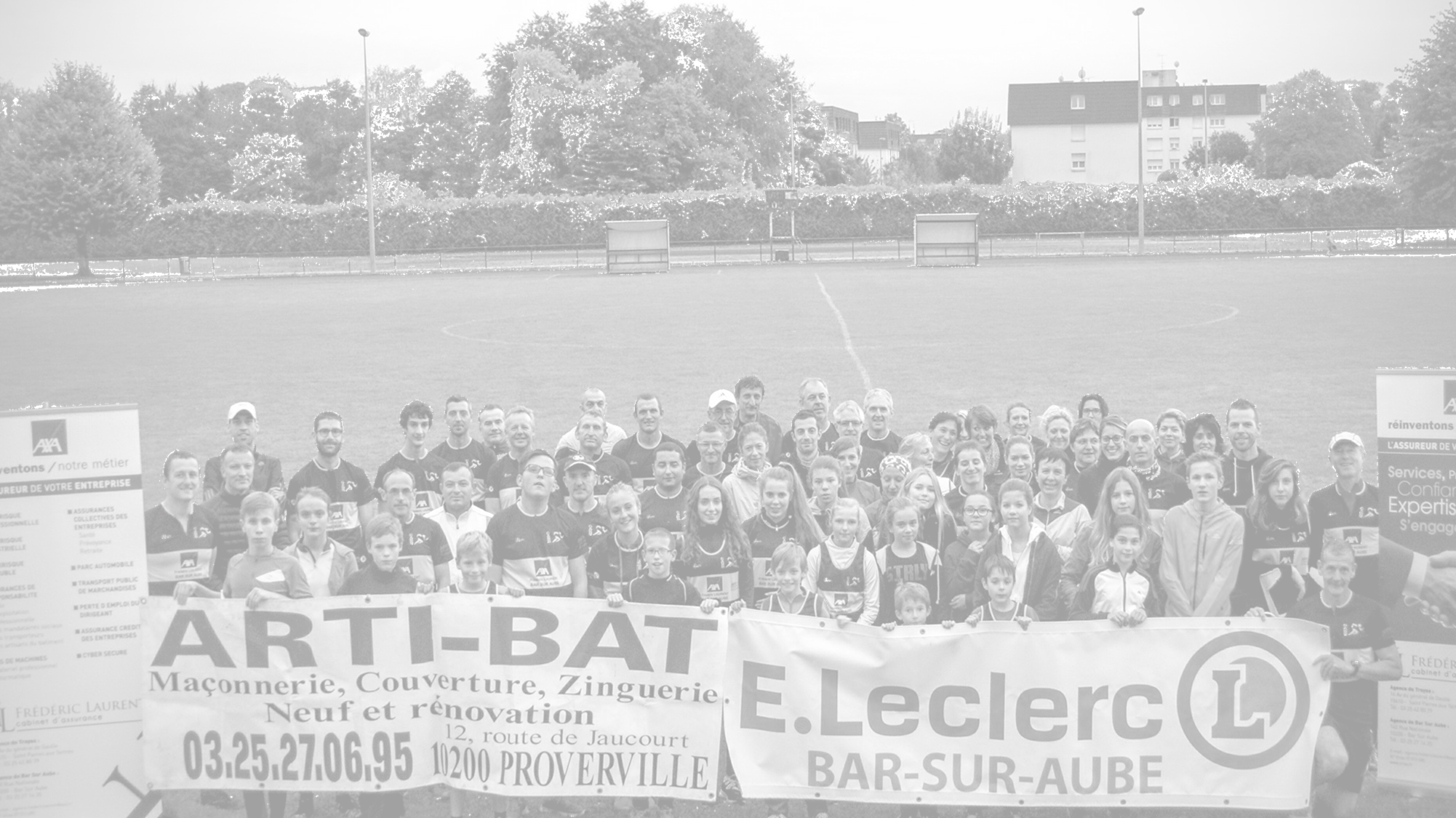 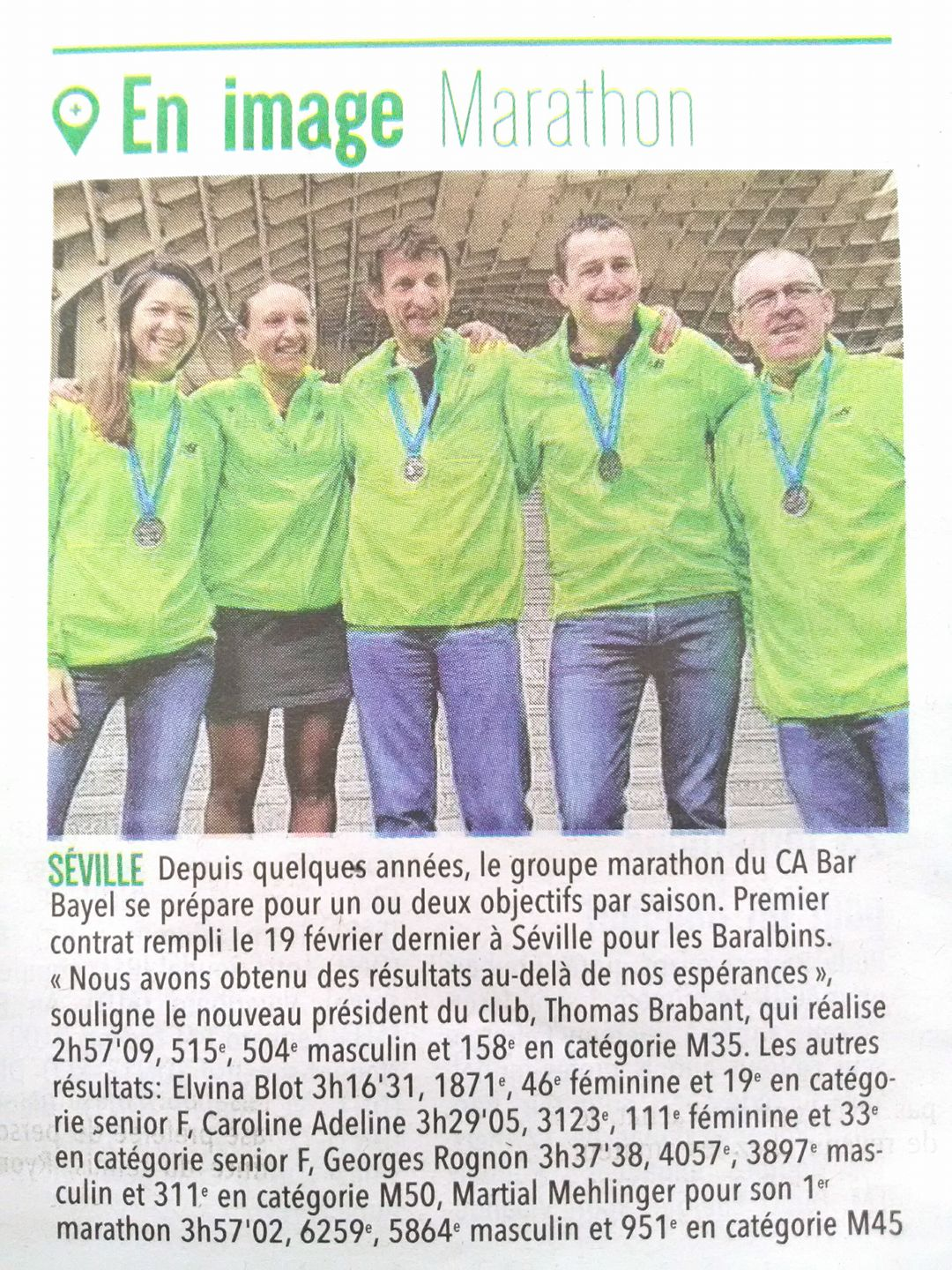 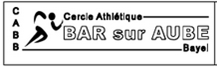 Bilan Sportif:

Marathons: un gros déplacement club à Séville en début d’année.
5 athlètes au départ avec d’excellents chronos et des recors persos.

Et Fred et Sabrina sur Annecy:
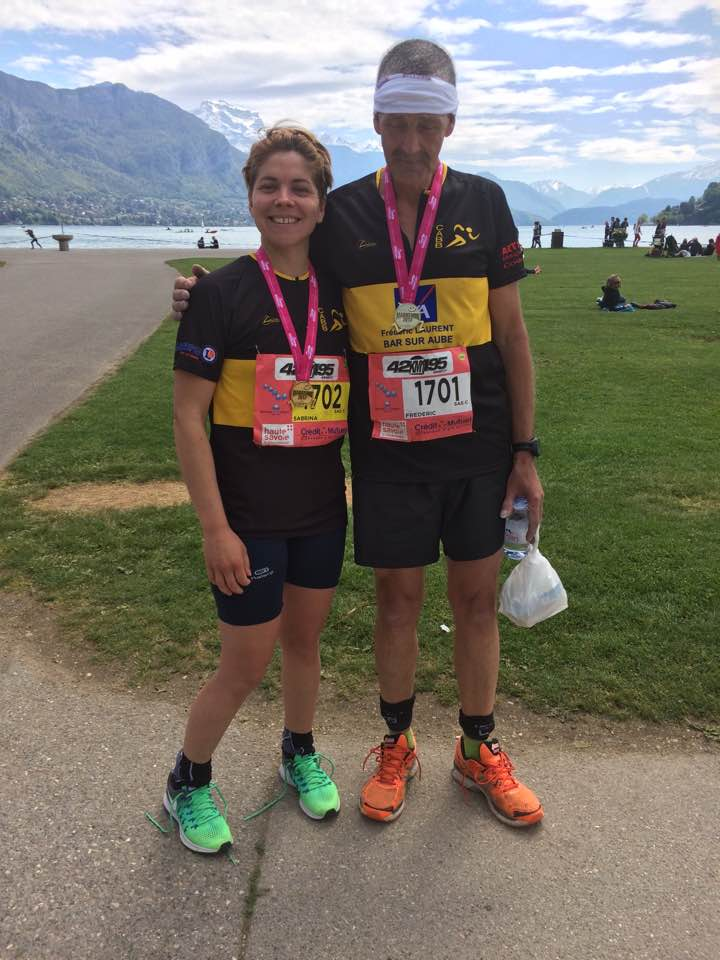 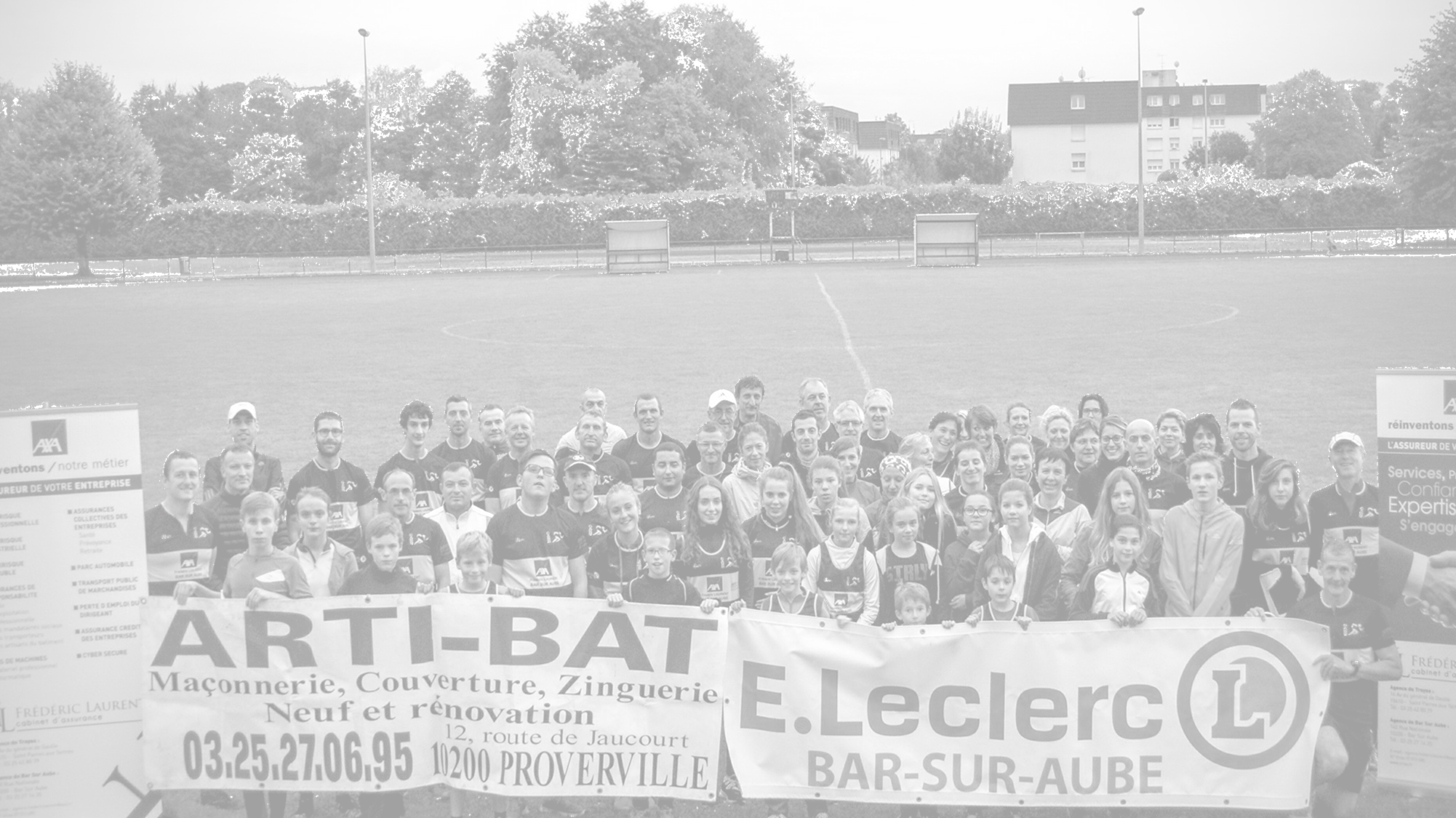 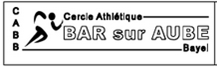 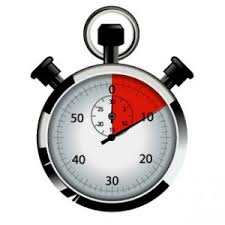 Les chronos du club
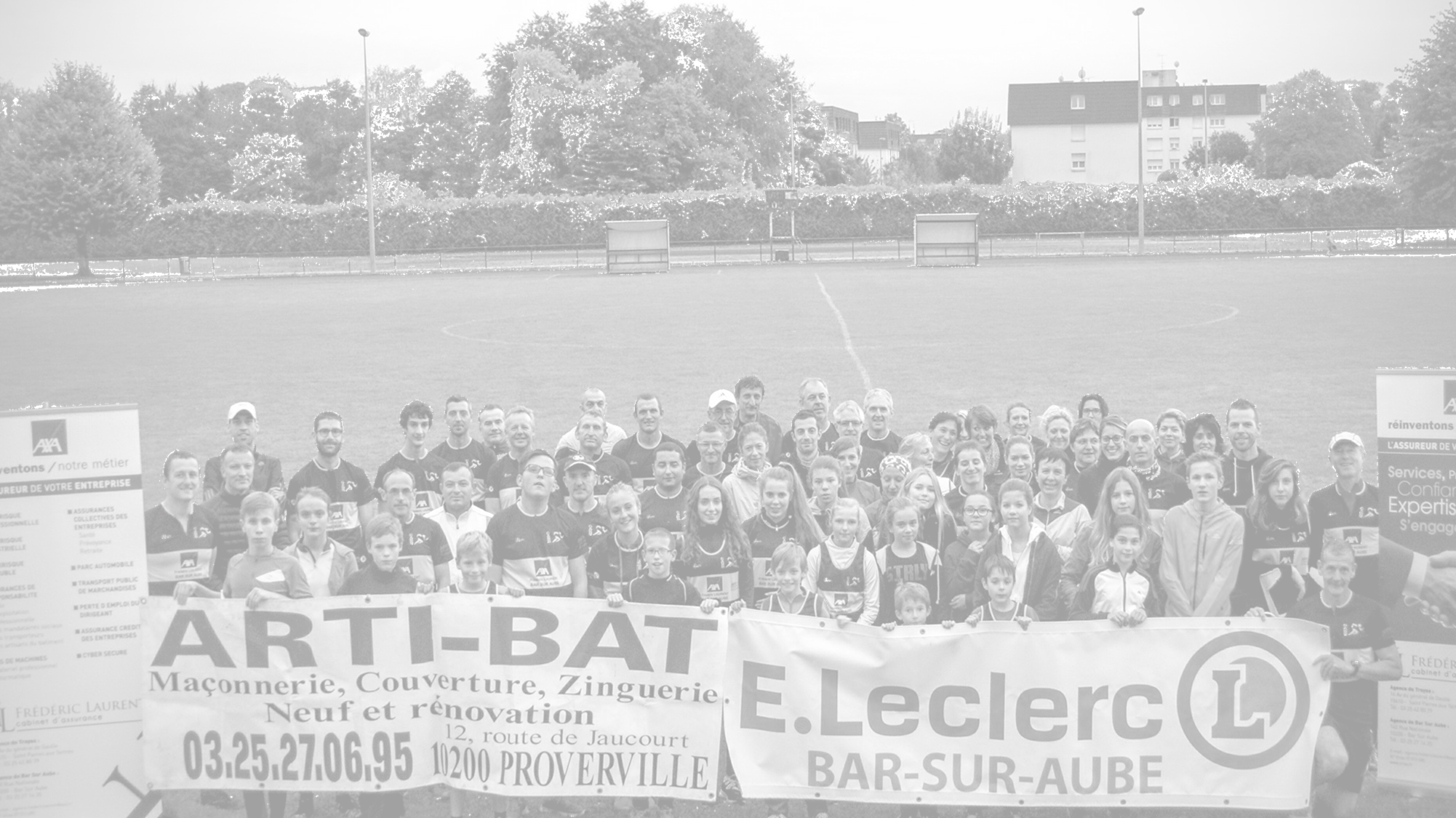 Les classements
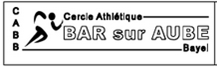 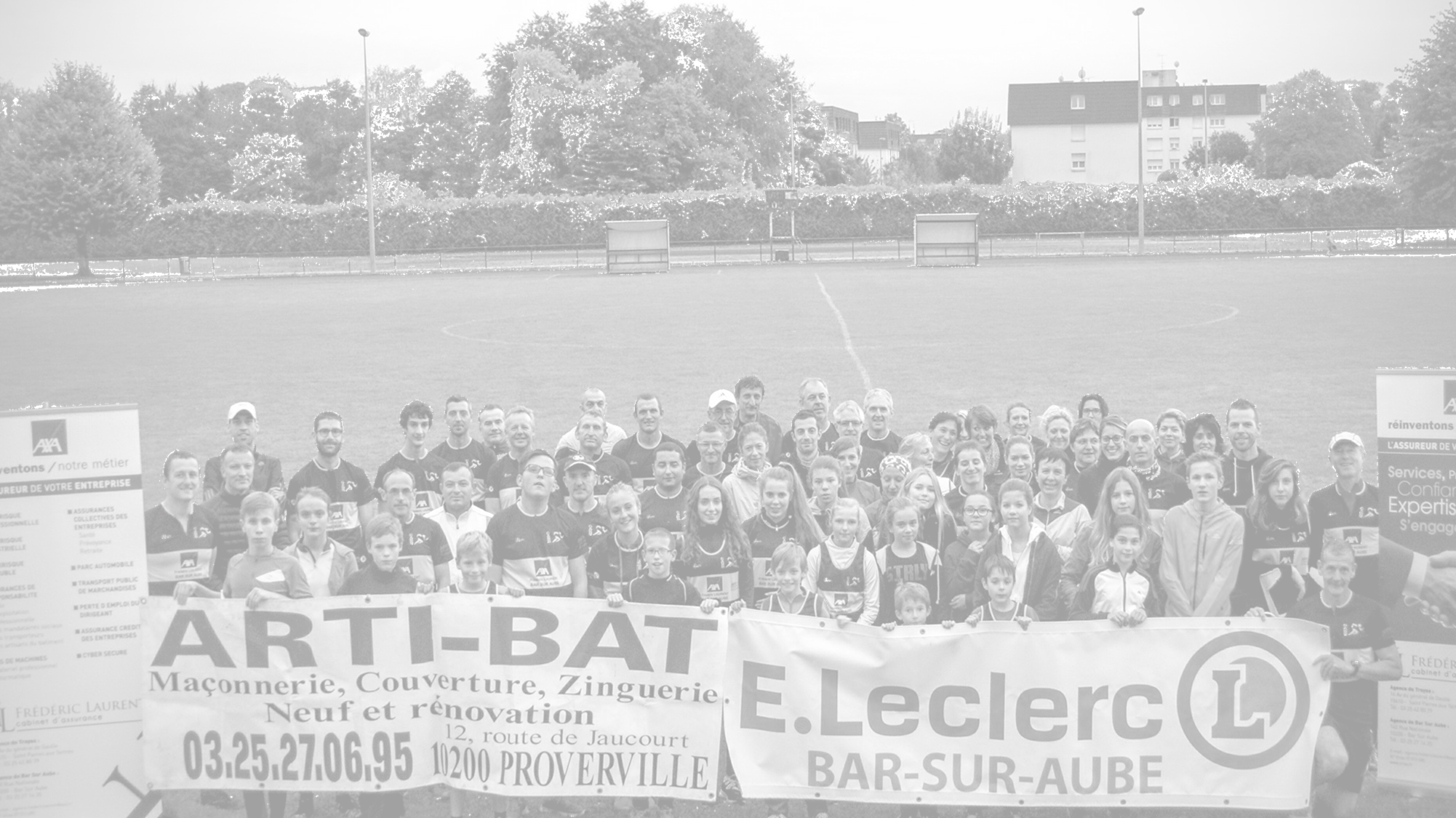 Les classements
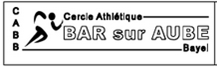 Challenge club 2017-2018- plus grand nombre de Km parcourus H et F- compétition interne?
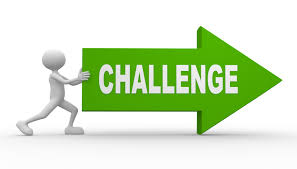 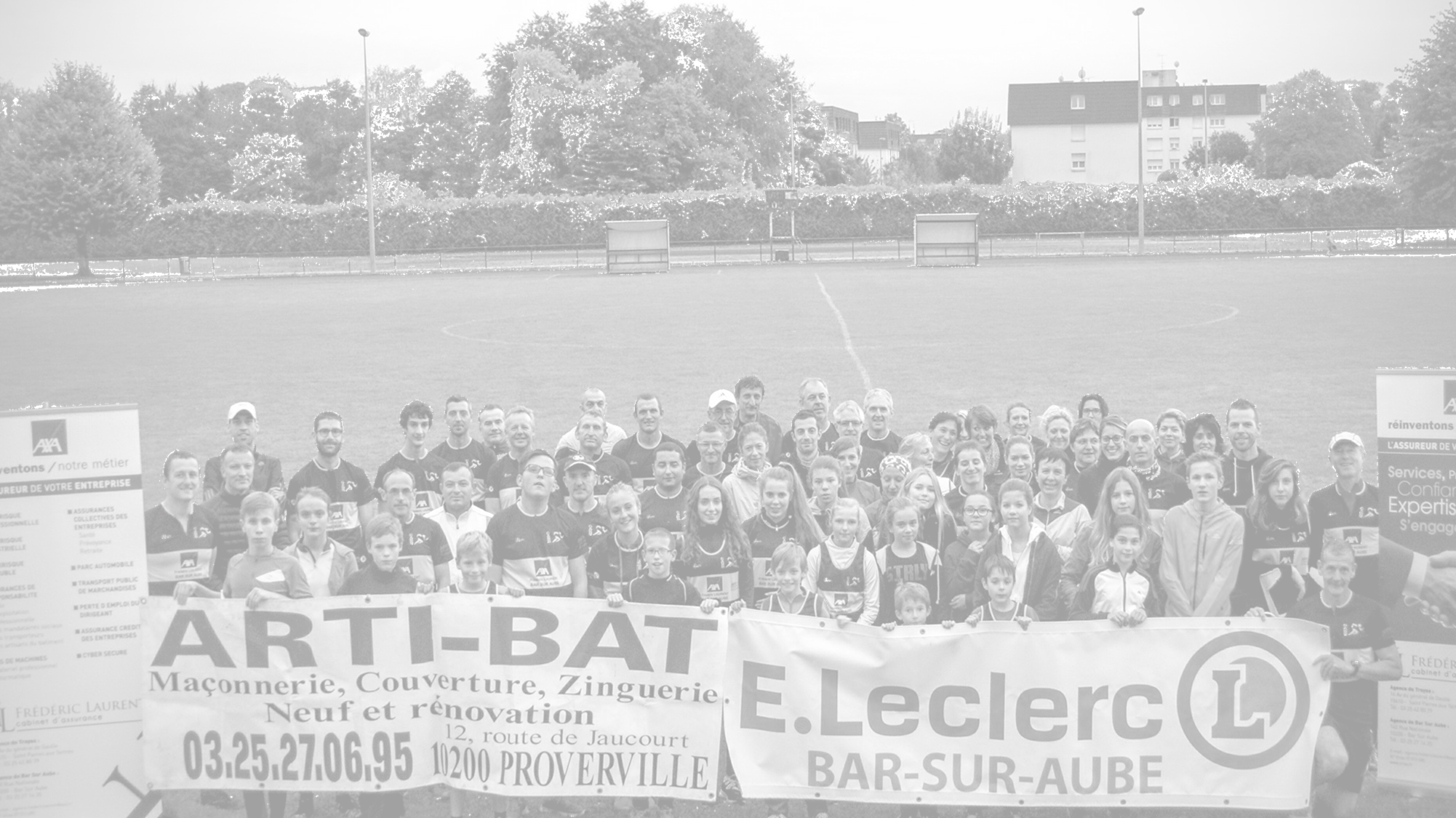 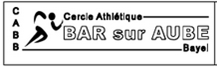 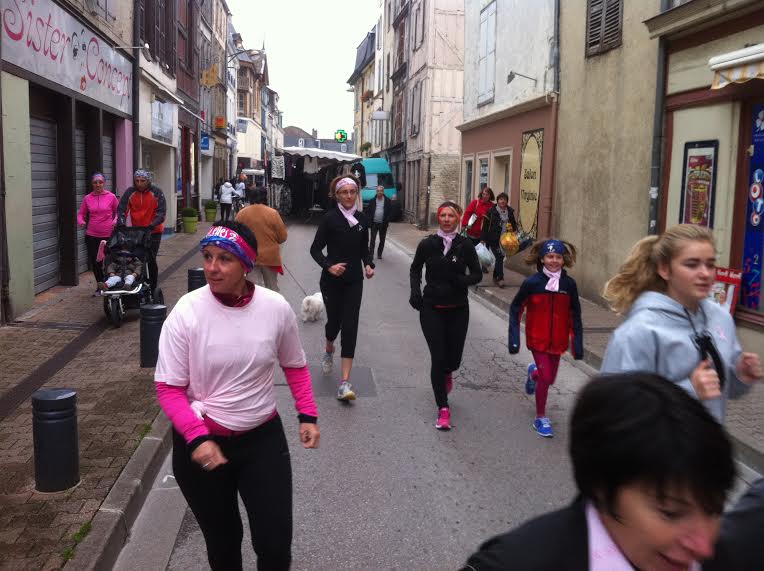 Bénévolats et organisations municipales :
 
Participation tjrs impressionnante et en nombre du clubs aux organisations municipales : 
Oct Rose
Téléthon
Fête du sport
Mars bleu
 et pour cela la ville vous en est très reconnaissante 
et vous remercie très sincèrement.
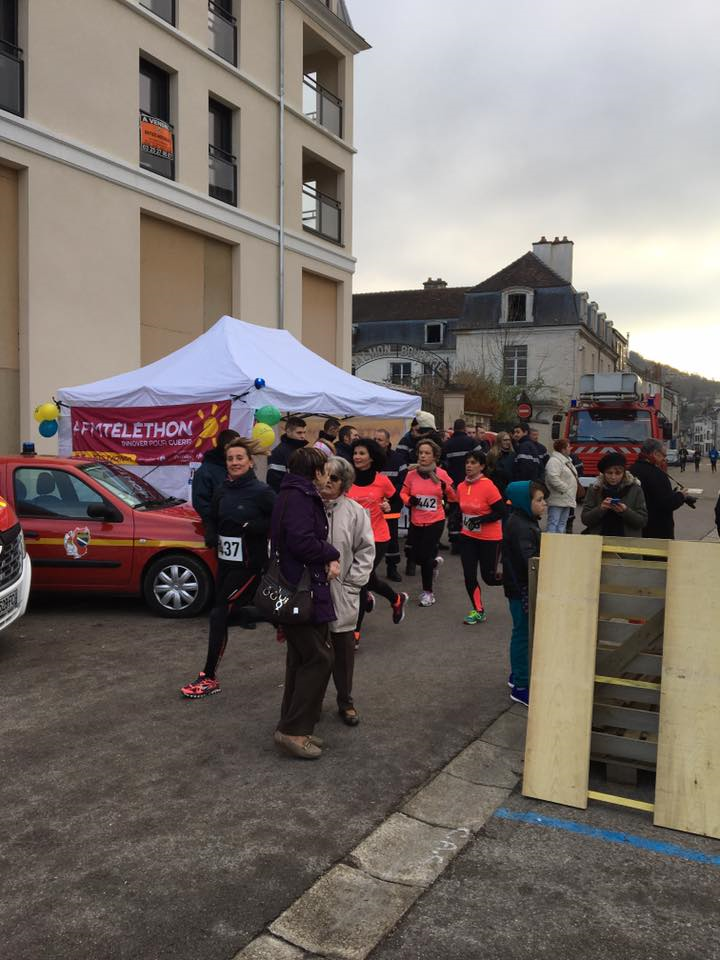 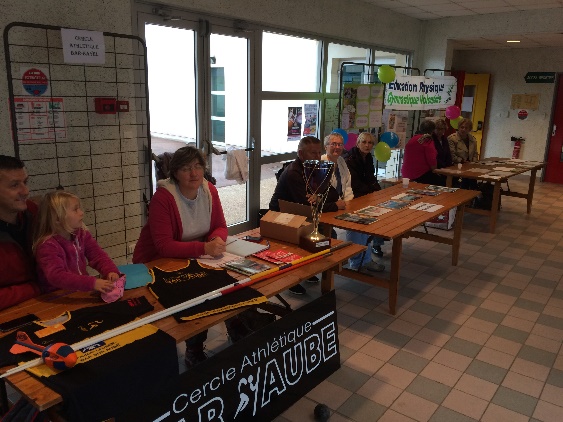 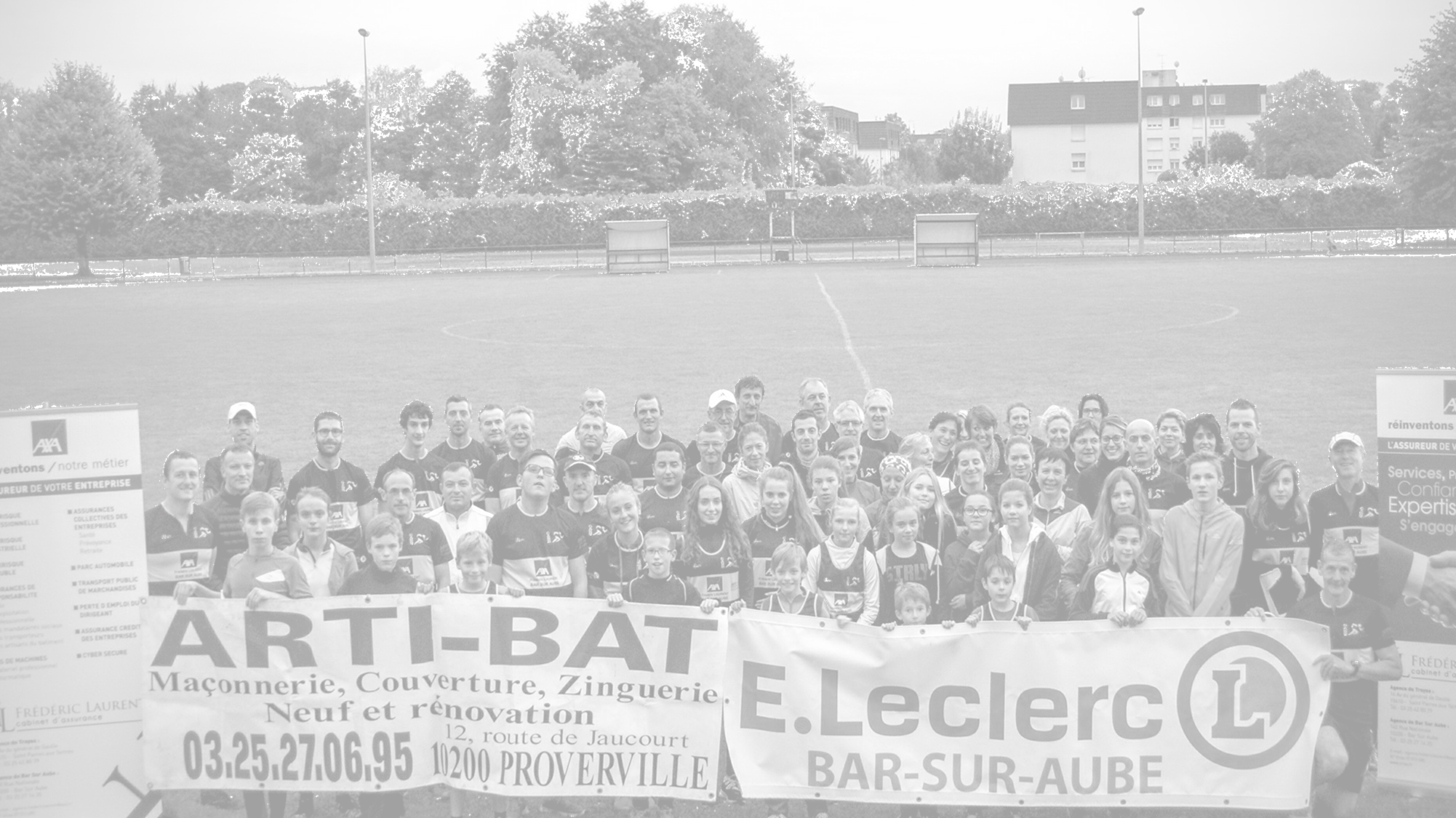 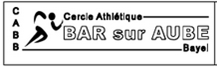 Bilan Corrida’Bar 2016 :
 
313 inscrits (272 en 2015) +15%
40 inscrits sur la course « jeunes »
Excédent de 361€
Retours très positif
Parcours légèrement modifié par rapport à 2015 
(plus difficile mais plus facile à gérer)
Eclairage à revoir rue Danton/ rue Château Gaillard
Ambiance très appréciée avec l’échauffement 
collectif et beaucoup de personnes déguisées 
Gros niveau sportif quand même
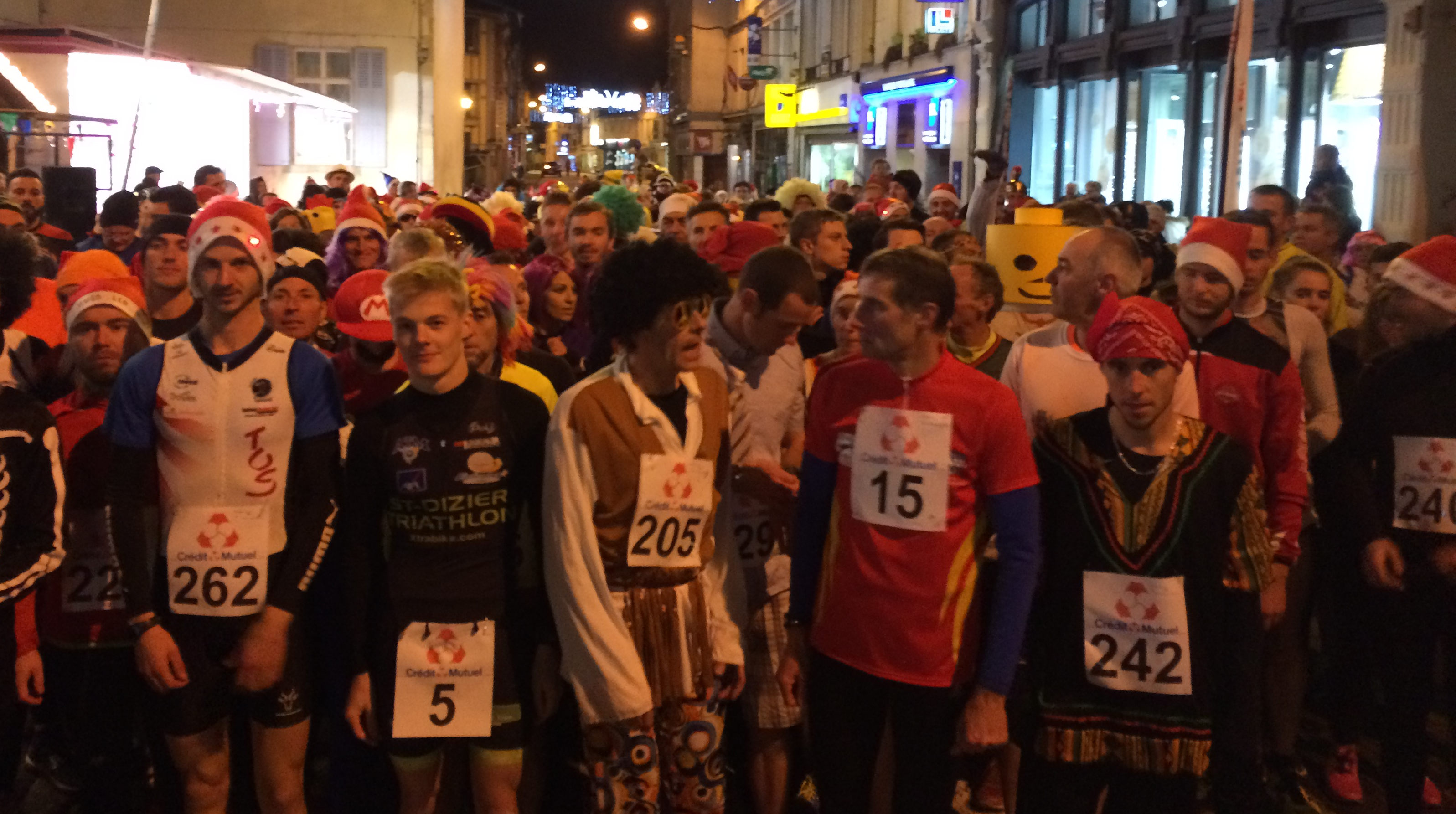 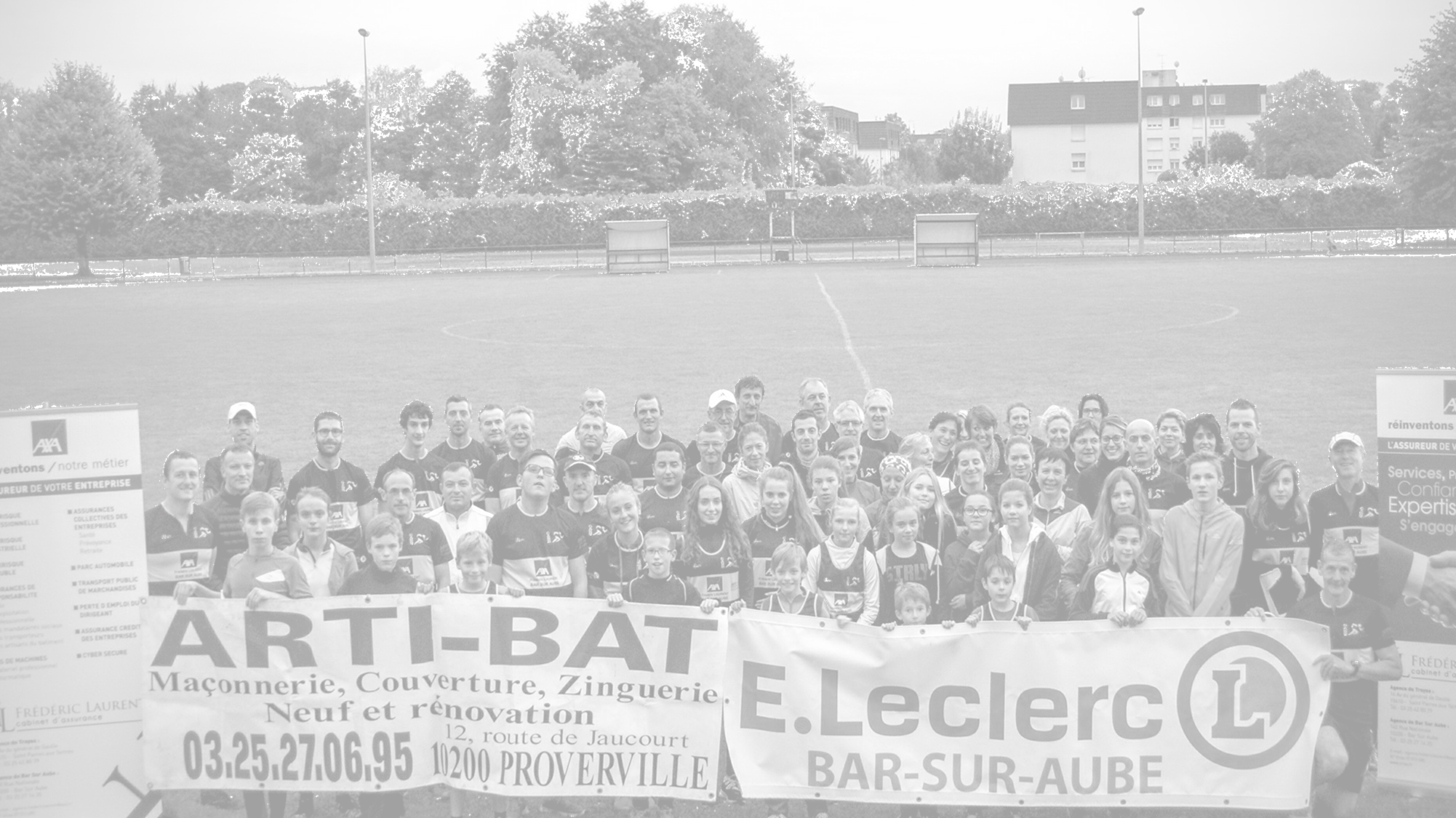 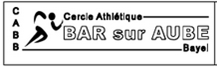 Bilan de la saison :
 
Toujours beaucoup de records personnels cette année.
Participation en hausse aux cross et sur piste.
-    Esprit convivial qui a fait, qui fait et qui fera la force du club toujours aussi présent.
-    Toujours de plus en plus de filles et l’arrivée de nouveaux talents!
-    Groupe plaisant à entrainer et qui est demandeur et à la volonté de progresser





Transmission de connaissances : formation d‘un autre entraineur adulte? Absence
Attentes? (soirée colloque, plan entrainement!!, stages?...etc..)
Que chacun possède une montre ;-)
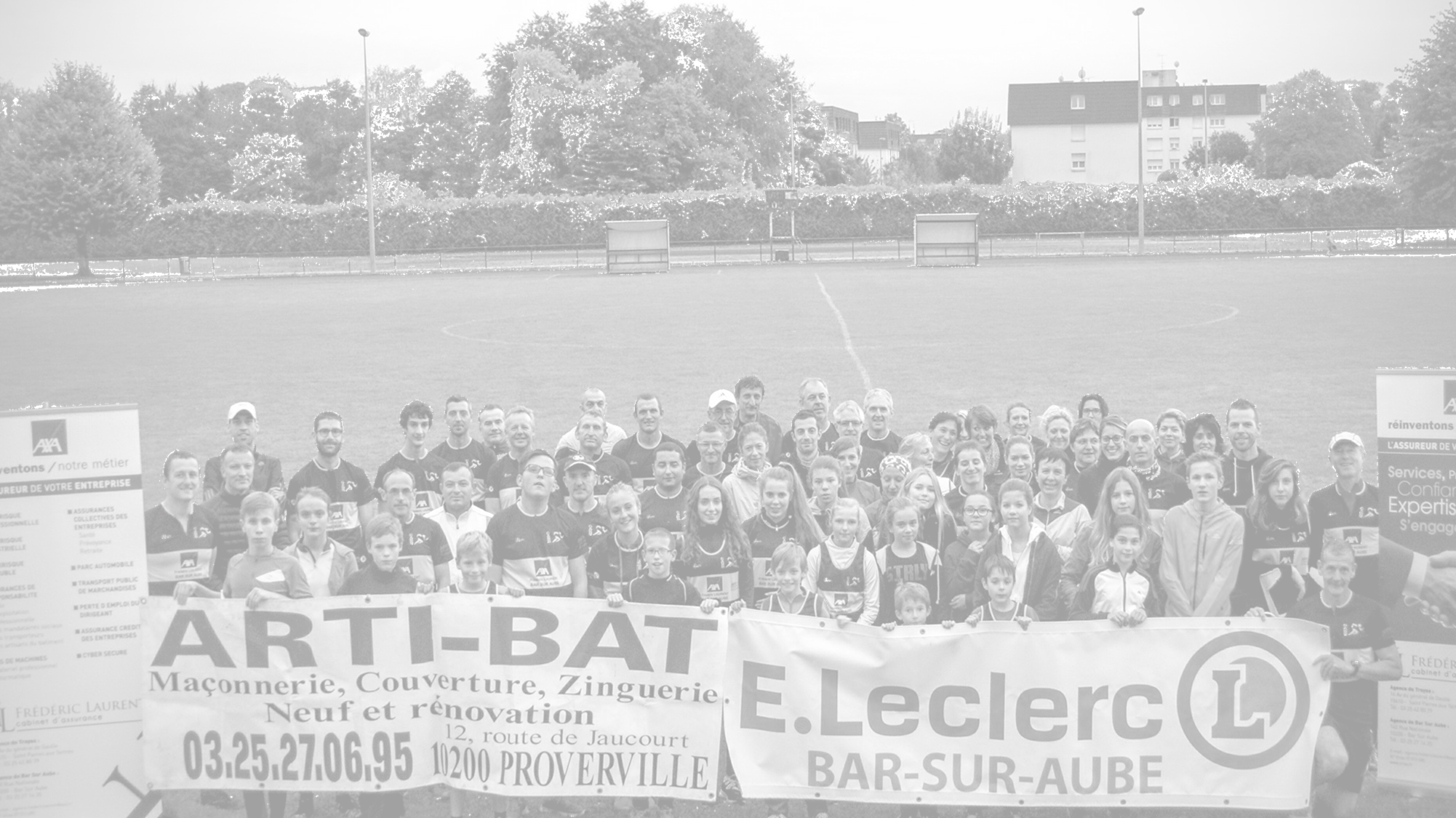 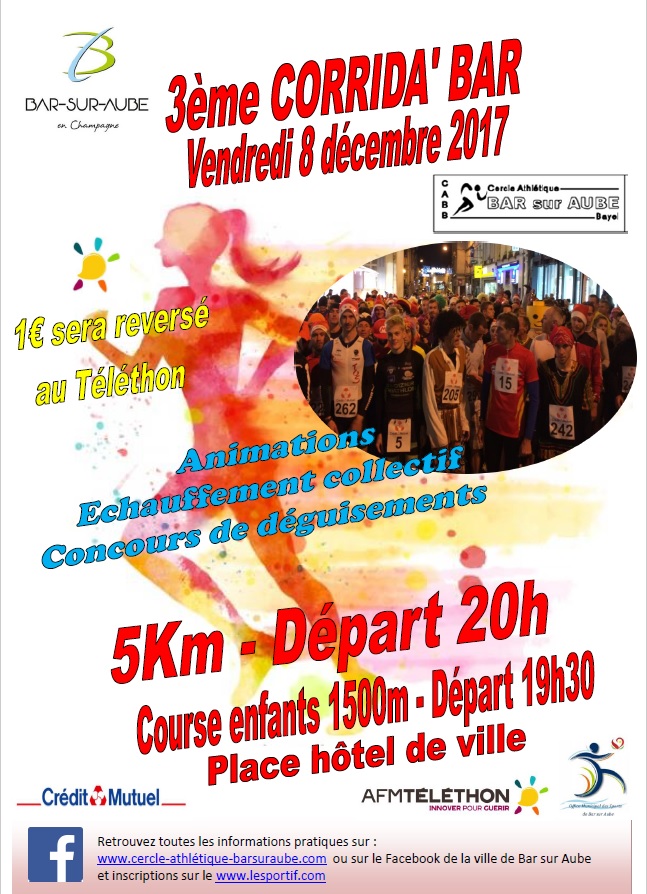 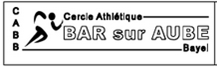 Perspectives 2017/2018 :
 
Téléthon & Corrida’ Bar jumelés